Get Connected
Will be launched tomorrow, Friday 16th
Website: accan.org.au/get-connected
Media enquires to Luke Sutton luke.sutton@accan.org.au
1. ADSL Availability Map
The ADSL Availability Map
Video interview of Ken describing the analysis
The ADSL Availability Report
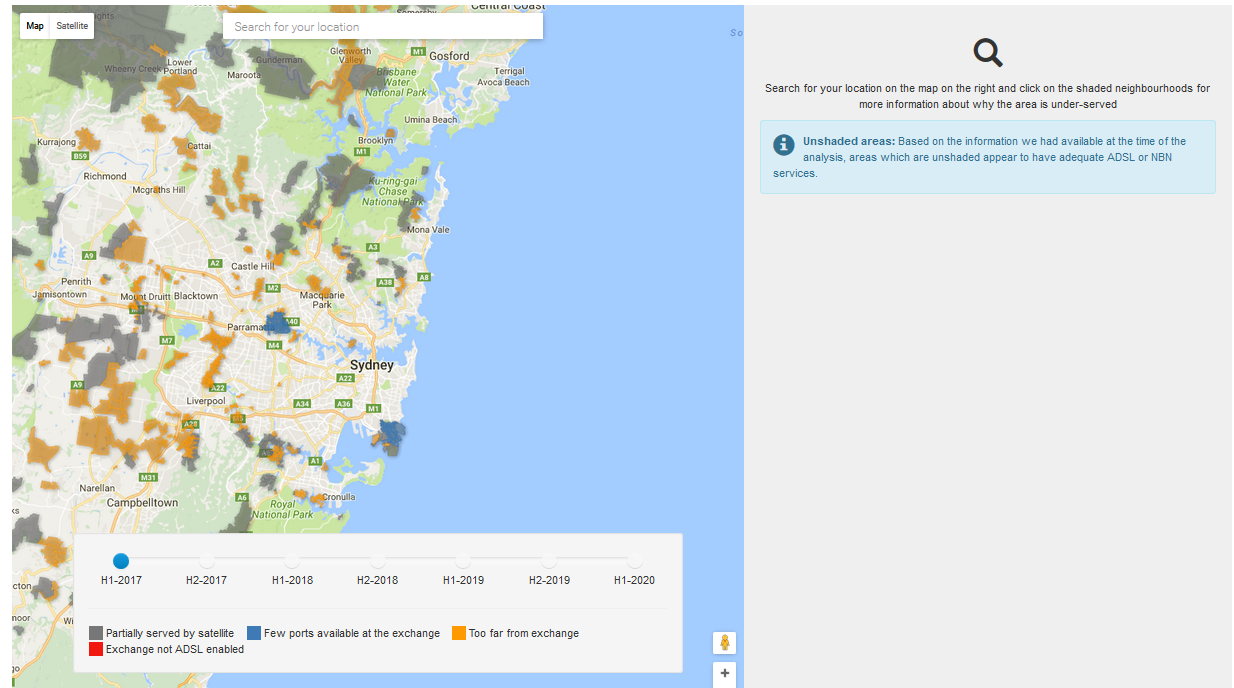 2. Six Helpful Steps
Waiting List
Check other fixed providers
Check fixed wireless options
Check home wireless options
Check mobile broadband options
Share your experiences and solutions
accan.org.au/
get-connected